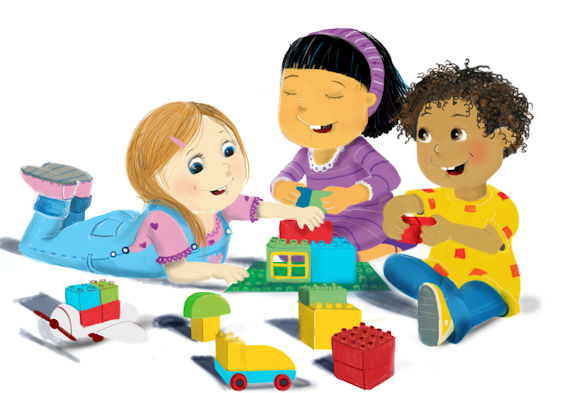 VVE periode 3SPEL
Spelfasen, spelontwikkeling, kansen grijpen en kansen creëren
Waarom
Wat
In deze periode: 
Spelend leren
Waar
Hoe
Wanneer
Kleien
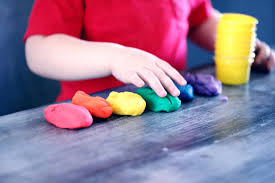 Jullie gaan 10 minuten kleien

Daarna:
Maak een lijst van alles wat je gedaan hebt,
Zo precies mogelijk

Wat waren de kenmerken van dit spel?
Wat is spel? Spelkenmerken
Plezier
Doevrijheid
Verrassing-verwachting
Actie en beweging
Met iets of iemand
Betekenis geven/krijgen
Waarom was dat spel?
Wat was jouw favoriete spel?
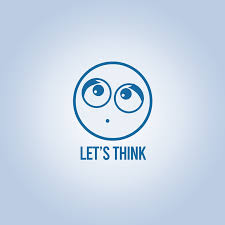 Spelontwikkeling
Bekijk de onderstaande uitleg. Hierin wordt uitgelegd
Welke stappen je in de spelontwikkeling ziet.
Schrijf de stappen op.
https://www.leraar24.nl/70137/spelstimulering-van-manipulerend-spel-naar-rollenspel/
Waarom is spel belangrijk?
Ontdekken van de wereld
Nieuwe ervaringen
Nieuwe kennis
Samen met andere kinderen en volwassenen
Zelfvertrouwen
Vrij zijn
Initiatieven nemen
Wat kan jij doen om ervoor te
zorgen dat kinderen spelend leren?
VAT-principe: Volgen – Aanpassen- Toevoegen
https://www.leraar24.nl/70137/spelstimulering-van-manipulerend-spel-naar-rollenspel/

Wat kan je toevoegen?
Taal 
Spelideeën: een probleempje, een nieuw voorwerp….
Hoe? Rijke spelomgeving creëren en Meedoen!!!

Doelgericht werken
VAT principe hanteren
Bevestigen / benoemen
Belonen
Helpen
Hardop denken & voelen
Stimuleren
Opdracht: Spelobservatie